ITIC TR Website and TR Viewer


Dr. Derya I. VENNIN

Project Coordinator of CoastWAVE
Assoc. Project Officer at UNESCO-IOC Tsunami Unit
IOC-UNESCO EU DG ECHO CoastWAVE Project
IOC-UNESCO Tsunami Ready Recognition Programme (TRRP) Workshop
Online, February 16-17, 2023
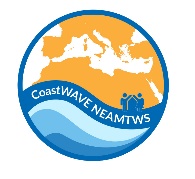 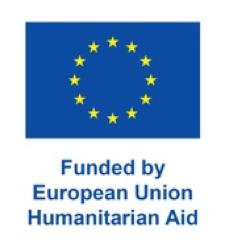 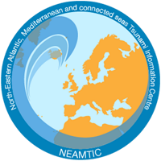 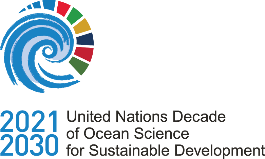 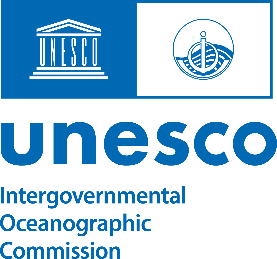 IOC-UNESCO Tsunami Ready Recognition Programme (TRRP) Workshop
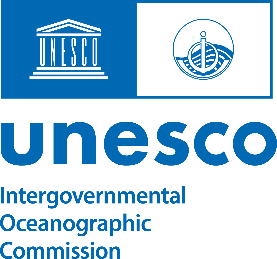 ITIC Tsunami Ready Website:
tsunamiready.org
2
IOC-UNESCO Tsunami Ready Recognition Programme (TRRP) Workshop
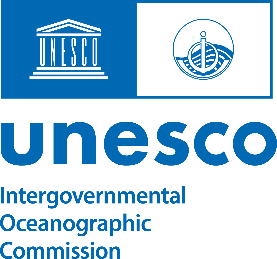 Website of Tsunami Ready Viewer :
https://tsunamireadyviewer.ioc-tsunami.org/
3
UNESCO
Intergovernmental Oceanographic Commission (IOC)
IOC-UNESCO DG ECHO CoastWAVE project
UNESCO IOC SectorTsunami Unit 
d.chang-seng@unesco.org  
CoastWAVE project website
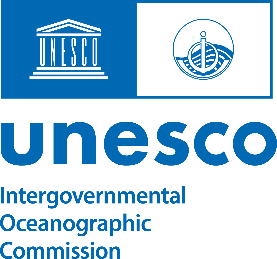 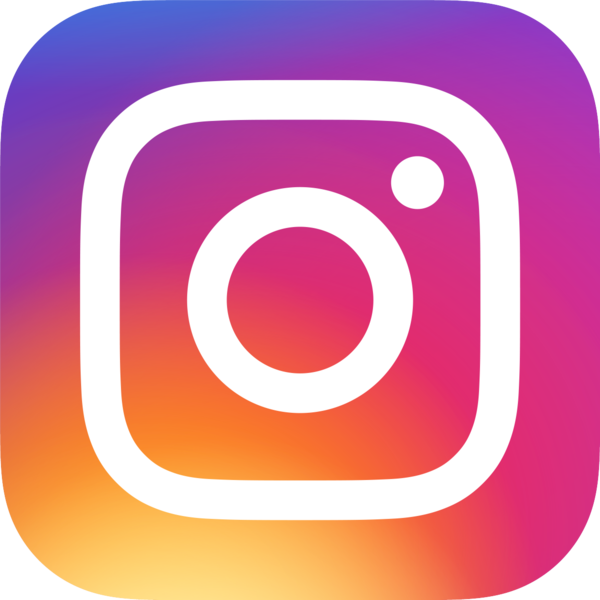 @coastwaveproject